PROJET DE RÉVISION DE LA  STRUCTURE DE POSTESÉducateur, technicien en éducation spécialisée, technicien d’intervention en loisir(PHASE 2 – Groupe 3A )
ParLa Direction des ressources humaines, des communications et des affaires juridiques

Janvier 2021
FONCTIONNEMENT DE LA RENCONTRE
MUTE

LEVEZ LA MAIN       OU ÉCRIVEZ LA QUESTION DANS LE FIL DE DISCUSSION
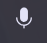 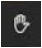 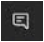 Sujets abordés dans cette Présentation
Quel est le projet de révision des structures de postes?
Pourquoi l’offre de bonification au personnel?
Avantages
Défis
Vision
Mesures d’accompagnement dans le changement
Grandes lignes de l’entente
Prochaines étapes : 
Ligne du temps de la phase 2 – groupe 3A
Prochaines phases « Révision de la structure de postes »
Rôles et responsabilités des gestionnaires
Rôles et responsabilités de la DRHCAJ
Période d’échange
[Speaker Notes: Nellie Roy]
QUEL EST LE PROJET DE RÉVISON DES STRUCTURES DE POSTES
Le projet inclut la bonification des postes TPR et la création des postes d’autoremplacement.
Le projet de bonification des postes se poursuivra au cours des prochains mois auprès d’autres titres d’emploi TPR. Notre souhait : prendre soin de nos gens pour qu’ils choisissent de demeurer avec nous.
Intranet bonification : www.cisssca.com/bonification
[Speaker Notes: Nellie Roy]
QUEL EST LE PROJET DE RÉVISON DES STRUCTURES DE POSTES : EXPLICATION DE LA PHASE 2 DU PROJET
En contexte de rareté de la main-d’œuvre, nous poursuivons le projet de bonification des postes à temps partiel régulier (TPR) auprès des titres d’emploi suivants, représentant environ 100 employés :

Éducateur;
Technicien en éducation spécialisée;
Technicien d’intervention en loisir;

Ce n’est pas un projet de titularisation des TPO.
[Speaker Notes: Nellie Roy]
POURQUOI L’OFFRE DE BONIFICATION AU PERSONNEL?
Pression énorme exercée par les enjeux de main-d’œuvre (rareté de main-d’œuvre, concurrence entre les établissements, moins de finissants).

Problèmes importants d’attraction, de fidélisation et de mobilisation des ressources.

Nous souhaitons bonifier les postes pour offrir une autonomie aux gestionnaires à la gestion des horaires et pour restreindre le nombre de demandes acheminées au Service des activités de remplacement de la DRHCAJ.

Renforcement et stabilisation des équipes dans les services.
[Speaker Notes: Nellie Roy]
AVANTAGES DE L’OFFRE DE BONIFICATION DANS L’ORGANISATION
Réduire le temps supplémentaire;
Augmenter le nombre d’employés à temps complet - postes attractifs;
Réduire le taux d’utilisation de la main-d’œuvre indépendante;
Contribuer à améliorer la continuité des soins et des services;
Assurer la rétention du personnel;
Possibilité d’offrir à l’externe, éventuellement, des postes lors de l’embauche (postes fin de liste), une fois la bonification réalisée dans l’organisation.
[Speaker Notes: Amélie Boutin]
AVANTAGES DE L’OFFRE DE BONIFICATION SUR LE PERSONNEL
Accès à un emploi plus intéressant, attractif, fidélisation et mobilisation des ressources.
Renforcement et stabilisation du personnel dans les horaires et les lieux de travail.
Développement d’un sentiment d’appartenance à une équipe.
Meilleurs encadrement et développement.
[Speaker Notes: Amélie Boutin]
LES DÉFIS DE L’OFFRE DE BONIFICATION
Plus grand nombre de surplus dans les services;
Gestion des présences à la place des absences;
Financier (déficit budgétaire à prévoir);
Nouvelle mesure applicable dans le système Virtuo pour l’actualisation des horaires avec une partie de bonification (formation);
Application de la notion de déplacement en cas de surplus selon l’article 5 des dispositions locales de la convention collective;
Analyse des besoins en vue d’afficher, éventuellement, des postes d’autoremplacement (si possible février 2021).
[Speaker Notes: Nellie Roy]
VISION COLLECTIVE DES DIRECTIONS
Implanter un modèle organisationnel de gestion optimale des horaires, appliqué par les gestionnaires, favorisant une gestion de la présence plutôt que de l’absence et reposant sur les équipes volantes, les équipes d’autoremplacement déjà en place et sur l’offre de bonification faite aux TPR.
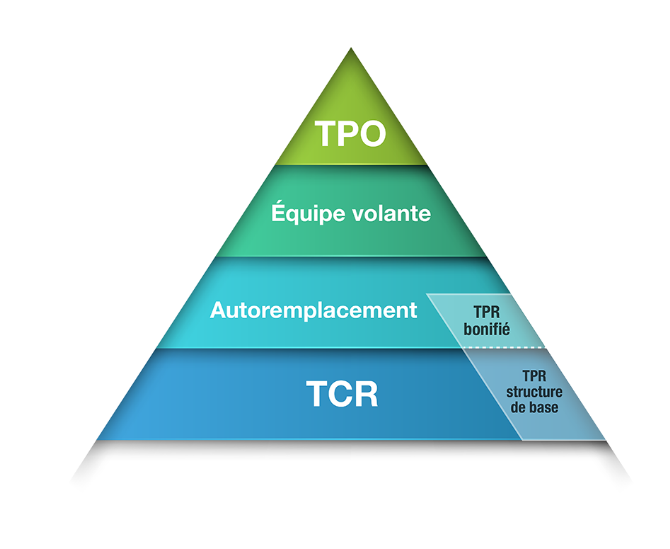 MESURES D’ACCOMPAGNEMENT DANS LE CHANGEMENT
Conférence téléphonique :
Présentation du projet et de ses outils;
Explication de l’entente et des modalités d’utilisation applicables dans la gestion au quotidien;
Rôles et responsabilités;
Appui offert tout au long du projet de révision de la structure de postes.
Soutienhoraire.cisssca@ssss.gouv.qc.ca
MESURES D’ACCOMPAGNEMENT DANS LE CHANGEMENT (suite)
Compétences à développer et contenu de formation
Bloc 1- Présentation du projet (aujourd’hui);
Bloc 2- Connaissances des règles de convention collective et des ententes locales applicables, élaboration des horaires de travail et gestion de surplus de main-d’œuvre selon les meilleures pratiques.
Groupes de co-développement sur les meilleures approches et les meilleures stratégies applicables en cas de surplus de main-d’œuvre.

Intranet bonification : www.cisssca.com/bonification
Soutienhoraire.cisssca@ssss.gouv.qc.ca
GRANDES LIGNES DE L’ENTENTE
Offrir à la personne salariée détentrice d’un poste à temps partiel régulier de techniciens en éducation spécialisée, d’éducateur spécialisé et de technicien d’intervention en loisir en date du 15 décembre 2020, l’occasion de bonifier (R) son poste, selon les constituantes de ce poste, jusqu’à concurrence d’un poste à temps complet pour les centres d’activités visés. 

Tout employé qui réintègre son ancien poste pendant la période d’initiation et d’essai peut bonifier celui-ci s’il est visé par la bonification. Il doit en faire la demande auprès du soutienhoraire.cisssca@ssss.gouv.qc.ca dans les 10 jours après avoir réintégré son ancien poste.

Sans limiter le droit de l’employeur de mettre fin à une affectation lorsque le besoin n’est plus requis, l’employé qui détient une affectation le 18 janvier 2021 doit informer, par le formulaire de bonification de poste, au plus tard le 27 janvier 2021, de son intention de poursuivre son affectation ou de la cesser et d’avoir un horaire de travail en fonction de son poste bonifié à compter du 25 avril 2021.
GRANDES LIGNES DE L’ENTENTE (suite)
L’employeur s’efforce de combler les besoins d’un service en utilisant les personnes salariées détentrices de poste dans ce service dans la mesure où le poste et la disponibilité de la personne salariée concernée correspondent aux besoins à combler. 

La liste de rappel est normalement utilisée pour suppléer aux personnes salariées détentrices de poste dans un service lorsque celles-ci sont insuffisantes. 

La personne salariée qui détient un poste comportant une partie rehaussée ne peut refuser d’être orientée selon les besoins de l’employeur.
PROCHAINES ÉTAPES
Ligne du temps pour la phase 2, groupe 3A
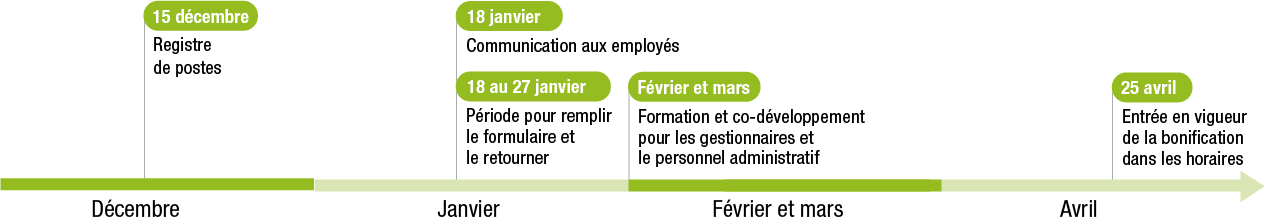 PROCHAINES PHASES
PROCHAINES PHASES (suite)
RÔLES ET RESPONSABILITÉS DES GESTIONNAIRES
Les gestionnaires devront : 
Assurer un suivi à la réception des formulaires remplis par les employés;
Remplir les formulaires des modèles horaire-poste et les retourner avec le formulaire de bonification à l’adresse courriel : soutienhoraire.cisssca@ssss.gouv.qc.ca au plus tard le 27 janvier;
Suivre les différents blocs de formation et vous assurer que votre agente administrative soit aussi formée;
Poursuivre l’affectation de l’employé qui souhaite la conserver.
RÔLES ET RESPONSABILITÉS DE LA DRHCAJ
Équipe projet :
Envoi par courriel de la documentation et du formulaire de bonification aux employés (18 janvier 2021);
Réception des formulaires de bonification et des modèles horaire-poste au plus tard le 27 janvier 2021;
Compilation des formulaires reçus (R:\5 - Commun\_Dossiers Restreints\5248 Revision Structure Postes\02 Gestionnaires);
Saisie dans Virtuo des modèles horaire-poste.
Service des activités de remplacement :
Génération de l’horaire;
Gestion des assignations long terme.
EN TERMINANT
Avez-vous des questions?
Outils de communication
Intranet bonification : www.cisssca.com/bonification

Fiche éclair Employés;
Fiche éclair Gestionnaires;
Lettre aux employés;
Formulaire bonification employé;
Modèle horaire-poste (pour les gestionnaires);
Foire aux questions.